Forces
Seeing forces
Forces big and small
Weight – the pull of gravity
Friction – an important force
Air resistance
Patterns of falling
End of Unit questions
End of Unit Questions
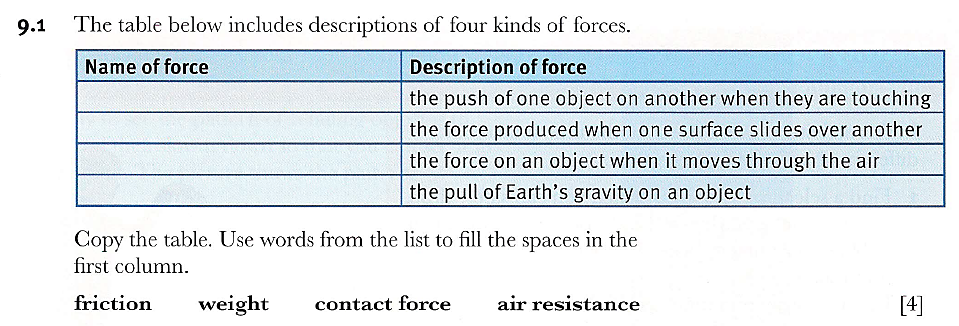 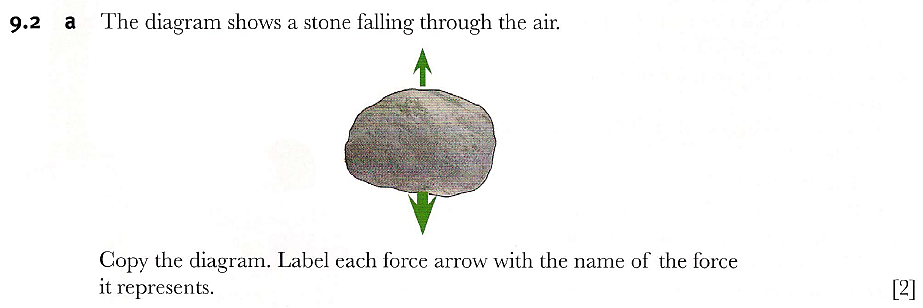 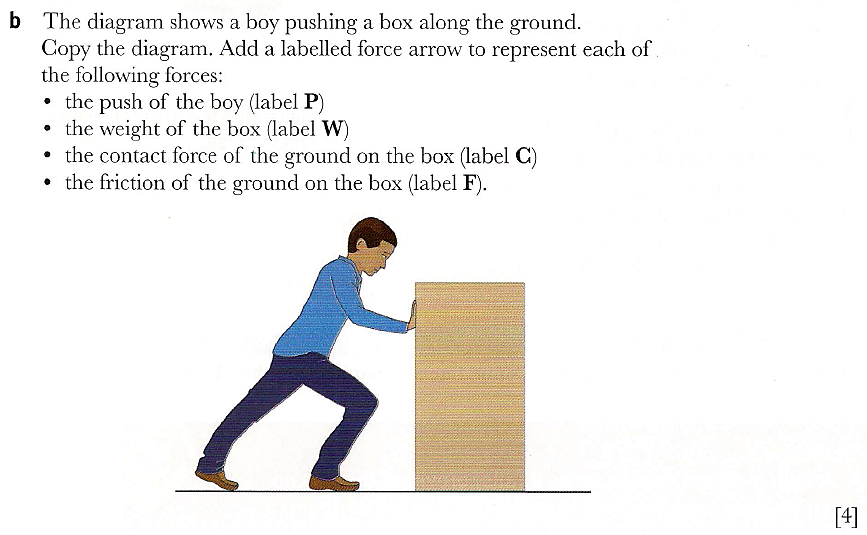 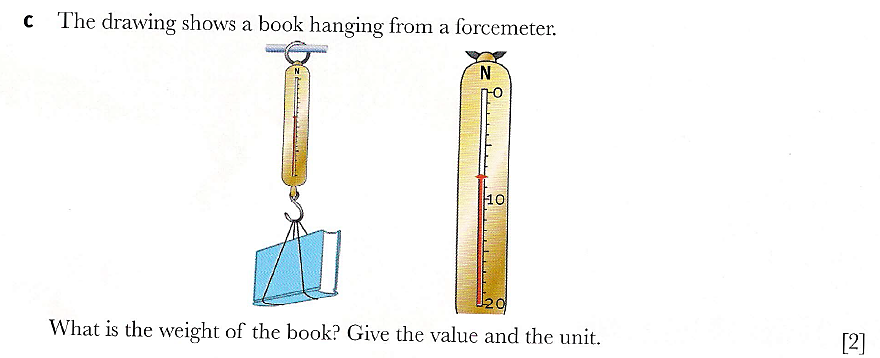 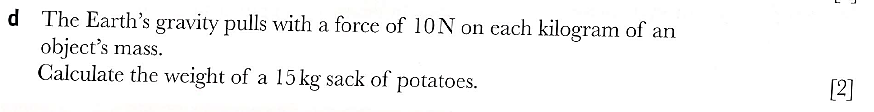 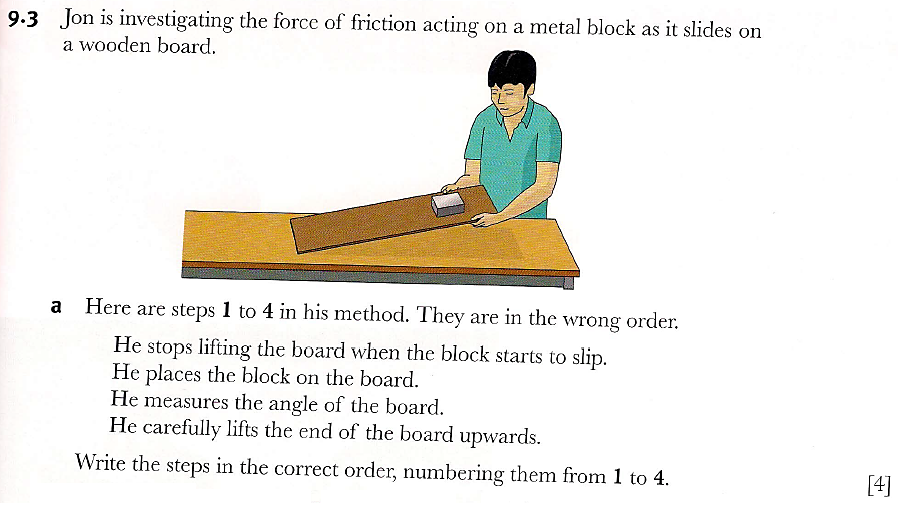 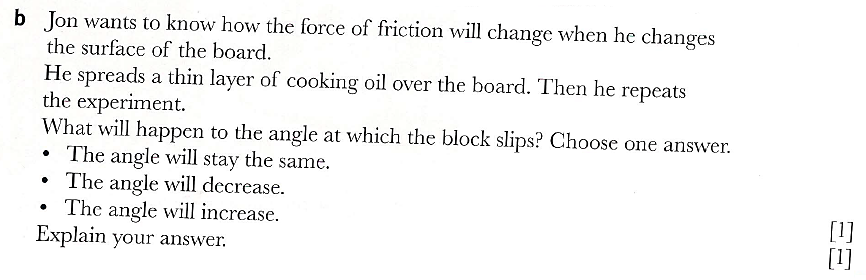